All at Once: Harnessing Major Structural Changes to Enhance Student Success
Jenny Zorn, Ph.D., Provost and Vice President for Academic Affairs
Kris Krishnan, Ed.D., Assistant Vice President for Institutional Research, Planning, and Assessment
Vernon Harper, Ph.D., Associate Vice President, Academic Programs
Vikash Lakhani, MBA, Assistant Vice President for Student Success
Presentation Overview
Overview of structural changes
Quarter to Semester Transition
New Leadership
General Education Reform
Curriculum Transformation

Providing a Context

Having the right data is key to student success

Right Data With Right Strategies - Moving the needle on 2/4-year graduation rates and closing the achievement gap

New CSU 2025 Graduation Initiative Goals
Overview of Structural Changes
Quarter to Semester Transition

New Leadership

General Education Reform

Curriculum Transformation
General Education Reform
Fundamental Question:
Can we improve student success by making the curriculum more relevant, coherent, and intentional?
General Education Reform
Providing Relevance—Reinforcement of Foundational Skills
Speaking, Writing, Thinking, Quantitative Reasoning 
Required in Almost All Courses
30%+ of Final Grade Based on Demonstration of Skills
Common Rubrics for Grading/Feedback
Timely Feedback to Students
Faculty Learning Communities for Consistency
General Education Reform
Providing Coherence—Themes
Revolutionary Ideas & Innovations, Quality of Life, Sustainability & Justice
Must be the Organizing Principle of the Course
40%+ of Grade Must Be Related to Thematic  Outcomes 
Thematic Minors
Faculty Learning Communities
General Education Reform
Providing Intentionality—Reflection
Guidepost Sequence (GPS)
FYE
Junior Year Diversity/Reflection
GE Capstone or Senior Seminar
Reflect and Plan
Career & Other Life Goals
Tie to Their University Experiences & Coursework
Curriculum Transformation
Why Do We Think This Program Will Be Different?
No Grandfathering of Courses—All Courses Submitted for Initial Approval
Focus on Learning Outcomes
During Design & Review
Listed on Syllabus
Basis for Assessment
Mandatory Participation in Faculty Development/Learning Communities
Review of Courses
Population Statistics for Kern County
Providing a Context
Education Statistics for Kern County
Providing a Context
Having the right data  = right strategies on student success
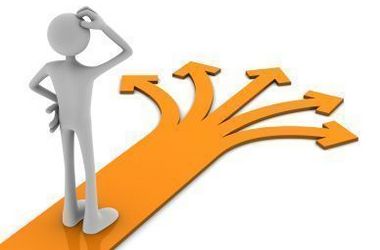 Student Profiles (3 years) – Incoming Freshmen/Transfers
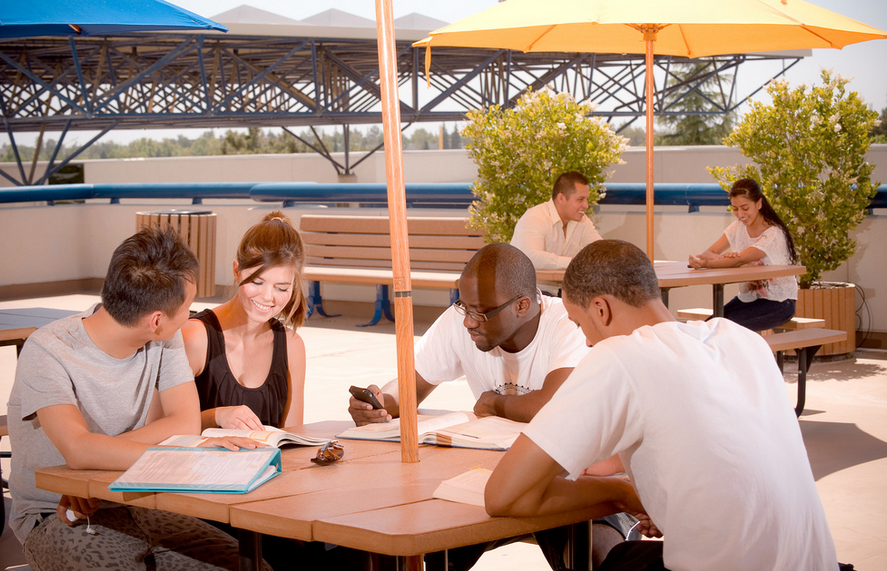 Student Profiles (3 years) – Incoming Freshmen/Transfers
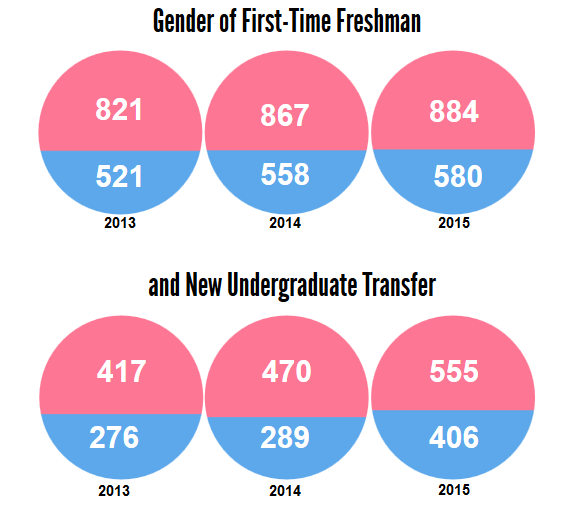 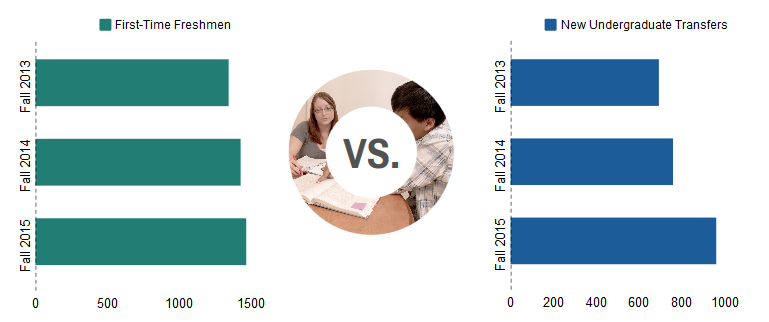 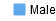 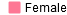 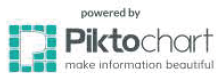 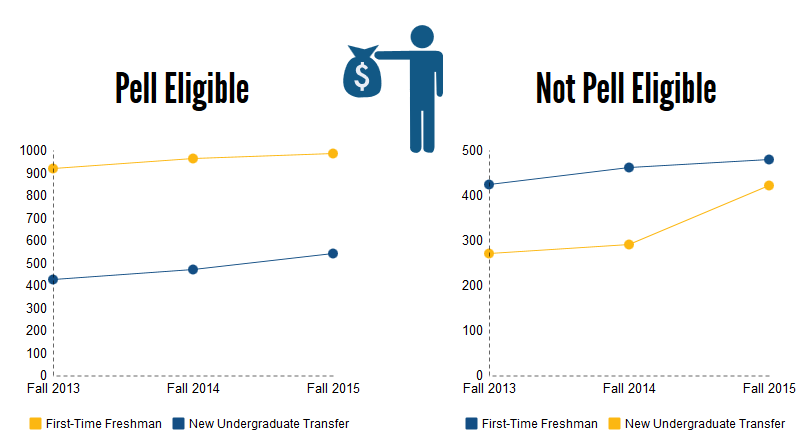 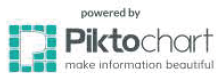 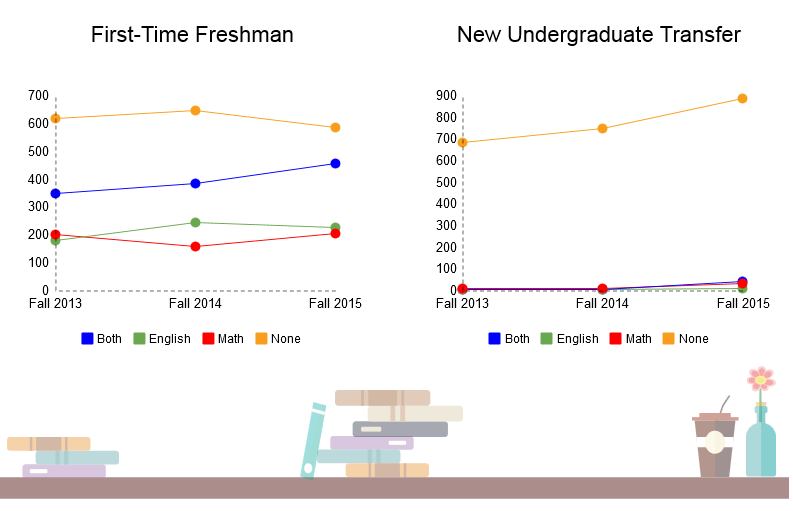 REMEDIATION
STATUS
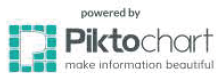 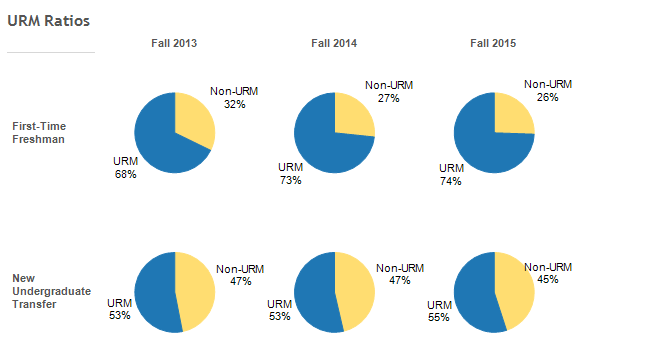 URM vs NON-URM
FIRST-TIME FRESHMAN AVERAGE GPA
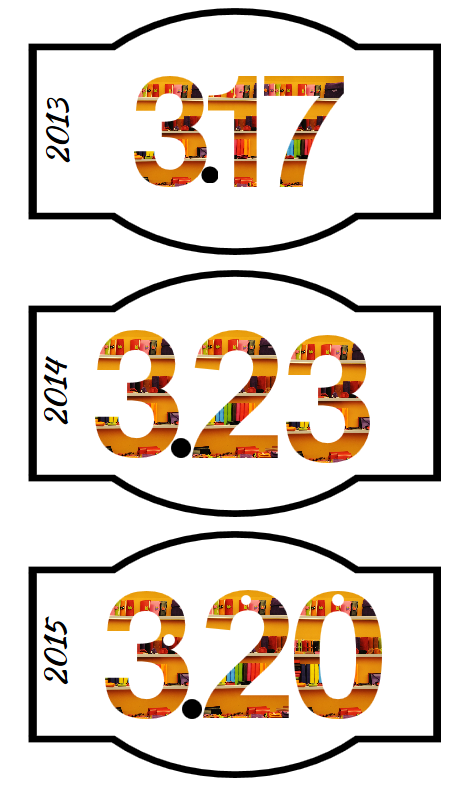 FIRST-TIME FRESHMAN
AVERAGE ACT SCORE
FIRST-TIME FRESHMAN
AVERAGE SAT SCORE
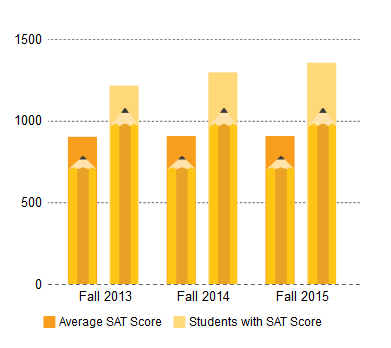 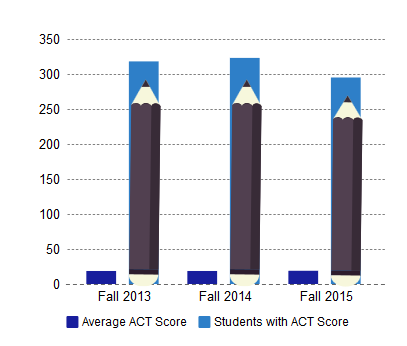 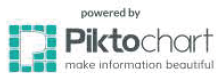 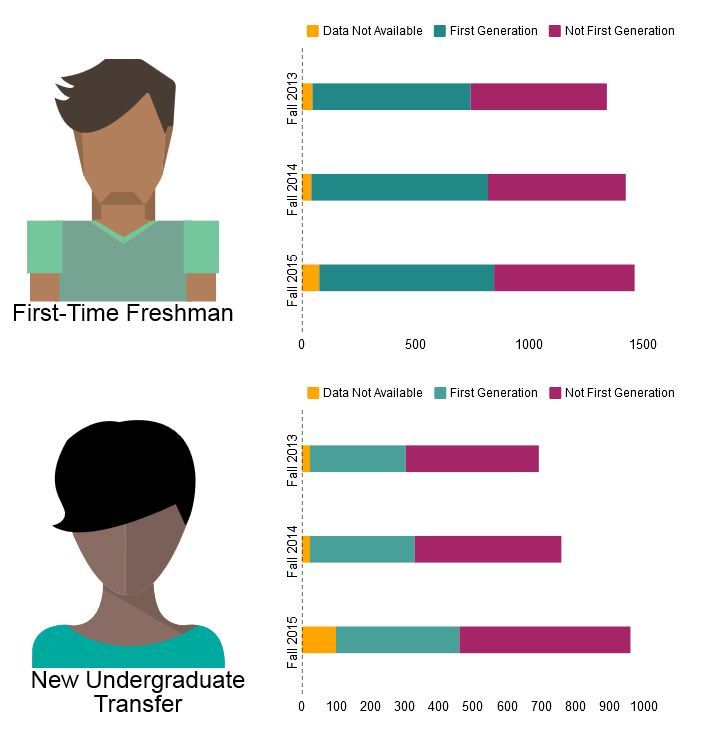 FIRST 
GENERATION STUDENT
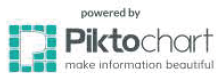 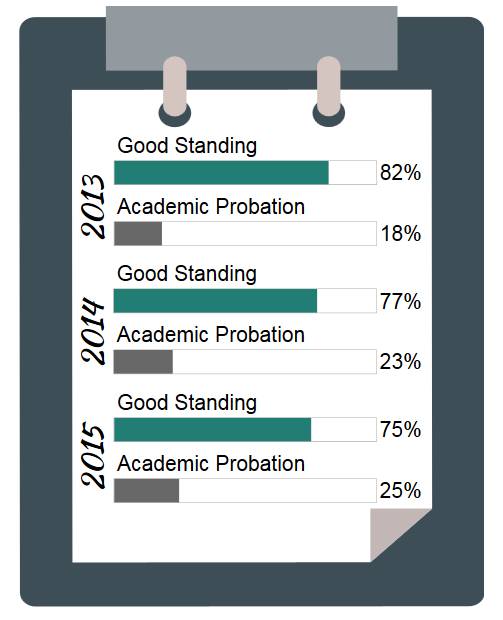 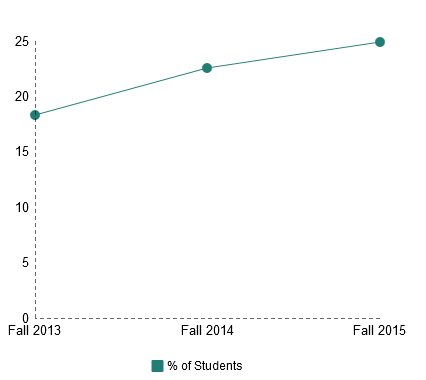 ACADEMIC STANDING: 
FIRST-TIME FRESHMAN (3 years)
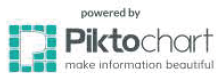 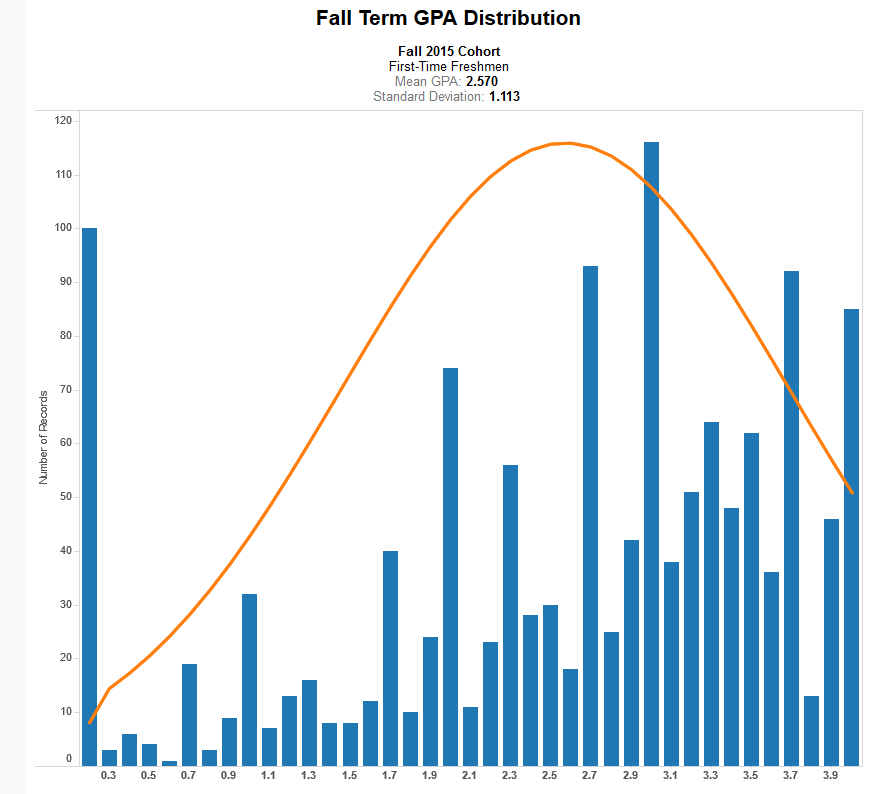 Credit Accumulation – First Time Freshmen
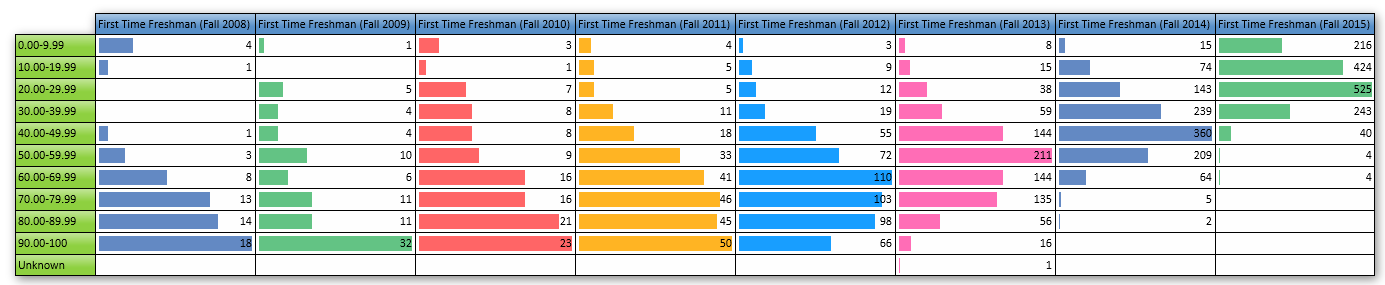 Right Data With Right Strategies - Moving the needle on 2/4-year graduation rates and closing the achievement gap
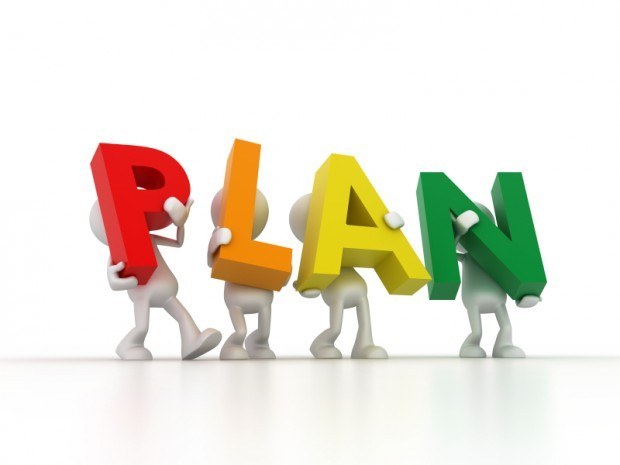 Right Data With Right Strategies - Moving the needle on 2/4-year graduation rates and closing the achievement gap
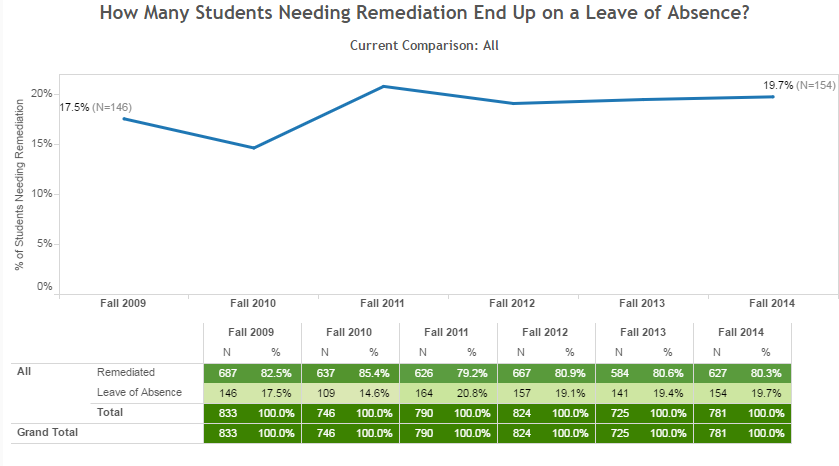 Challenge: None of the students on Leave of Absence returned to graduate from CSUB
Strategy 1: Develop a dashboard that easily tracks students on remediation

Strategy 2: Improve success rates in Early Start using Supplemental Instruction

Strategy 3: Co-requisite model in math/Stretch program in English

Strategy 4: Intrusive advising for students in lowest developmental math

Strategy 5: Based on the success of Early Start Math, implement Supplemental Instruction in fall developmental math classes.
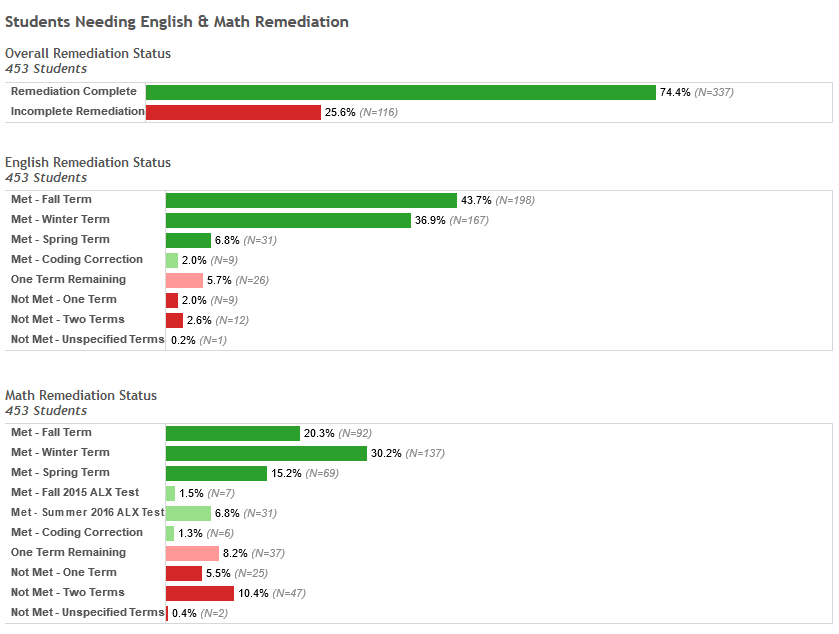 Developmental Education Dashboard
Supplemental Instruction
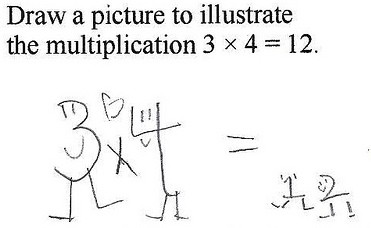 Co-Requisite Model in math/Stretch Program in English

Intrusive Advising for Students in Lowest Remedial Math

Supplemental Instruction in fall developmental math classes.
Right Data With Right Strategies - Moving the needle on 2/4-year graduation rates and closing the achievement gap
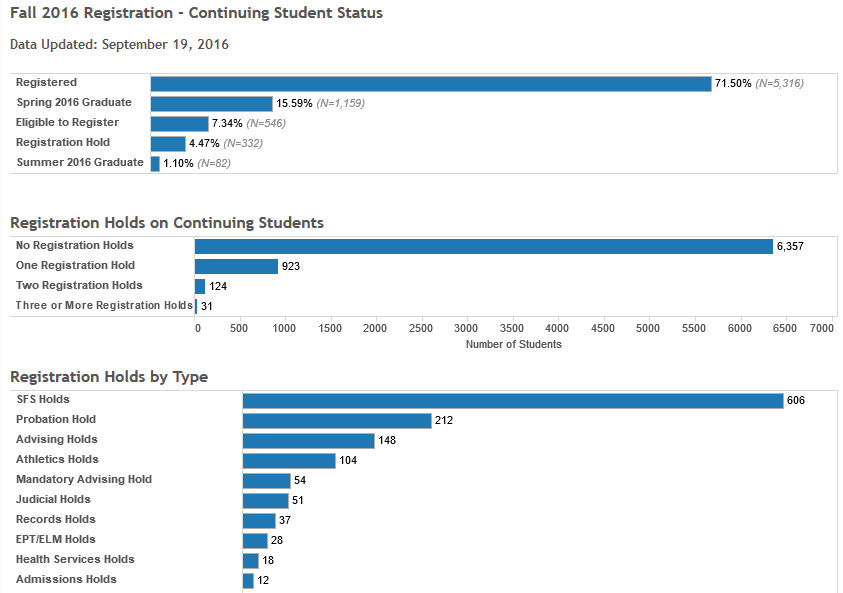 Challenge: There is a subset of students who don’t register for the subsequent term
Strategy 1: Pro-actively identify students not registered for future term

Strategy 2: Implement intrusive advising to follow up with students
Right Data With Right Strategies - Moving the needle on 2/4-year graduation rates and closing the achievement gap
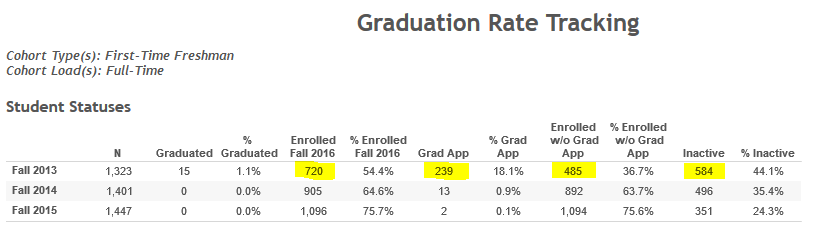 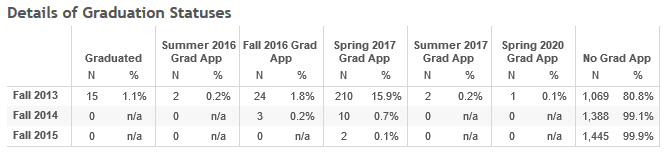 Challenge: There is a subset of students who are close to 4-year/2-year graduation that have not applied for graduation
Strategy 1: Develop a dashboard that easily tracks student cohorts

Strategy 2: Implement intrusive advising to facilitate timely graduation
Graduation Initiative 2025 Goals
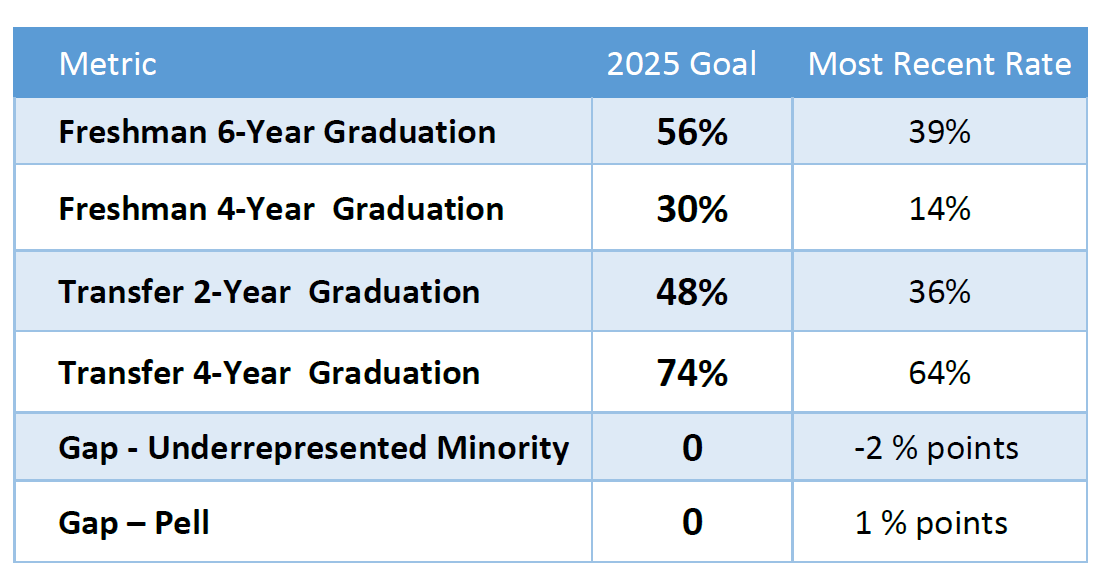 CSU Bakersfield – 4-year Graduation Rate Projection
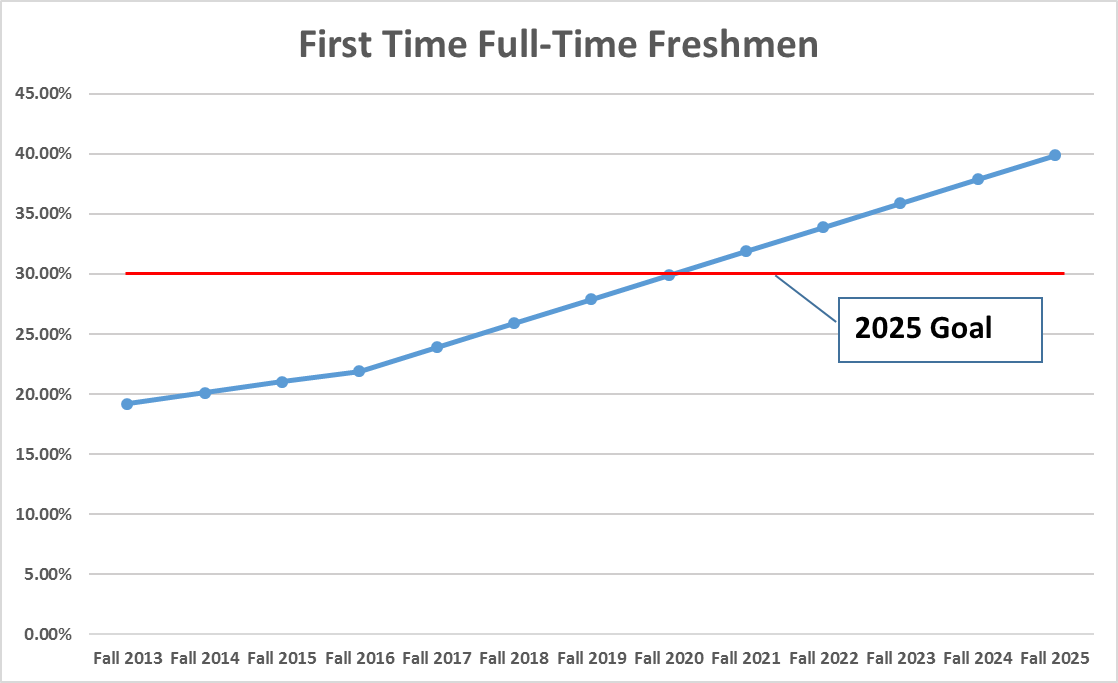 CSU Bakersfield – 2-year Graduation Rate Projection
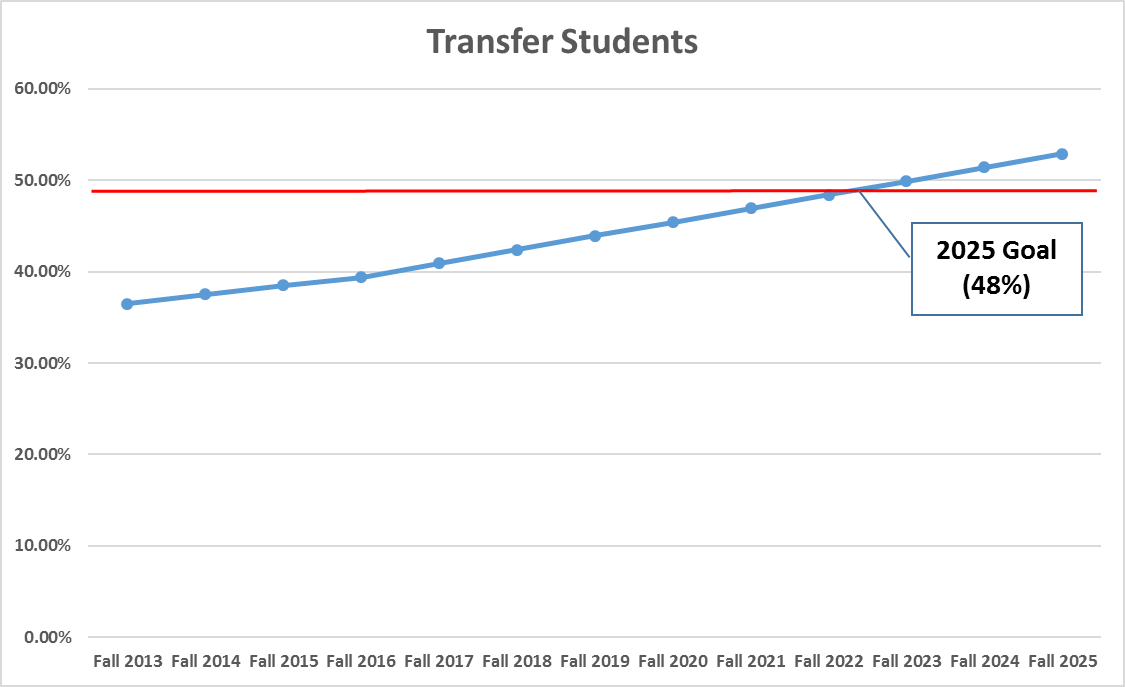